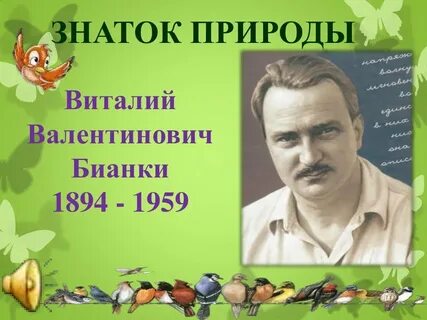 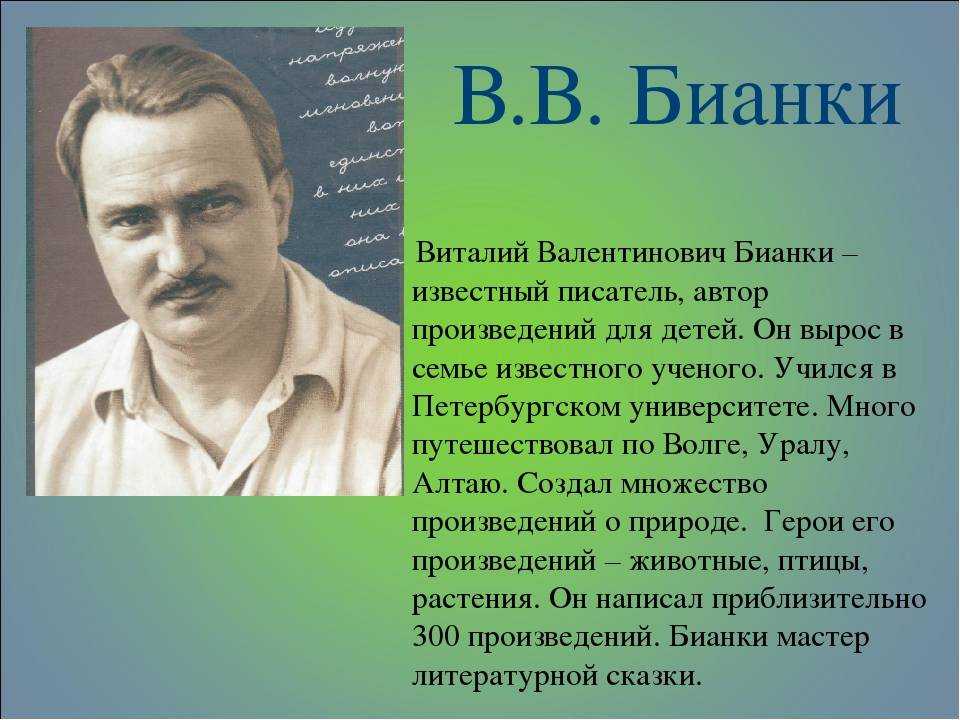 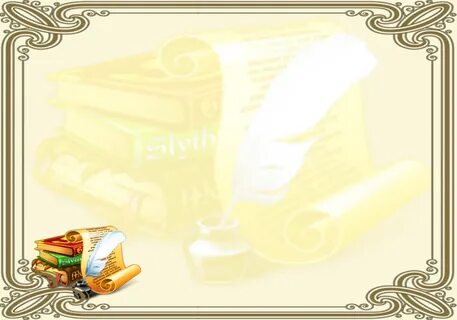 11 февраля 2024 г 130 лет 
   со дня рождения автора
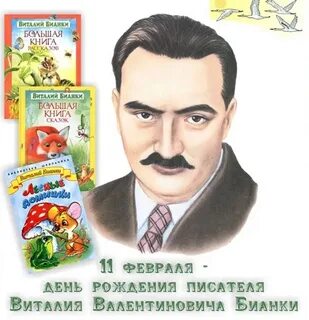 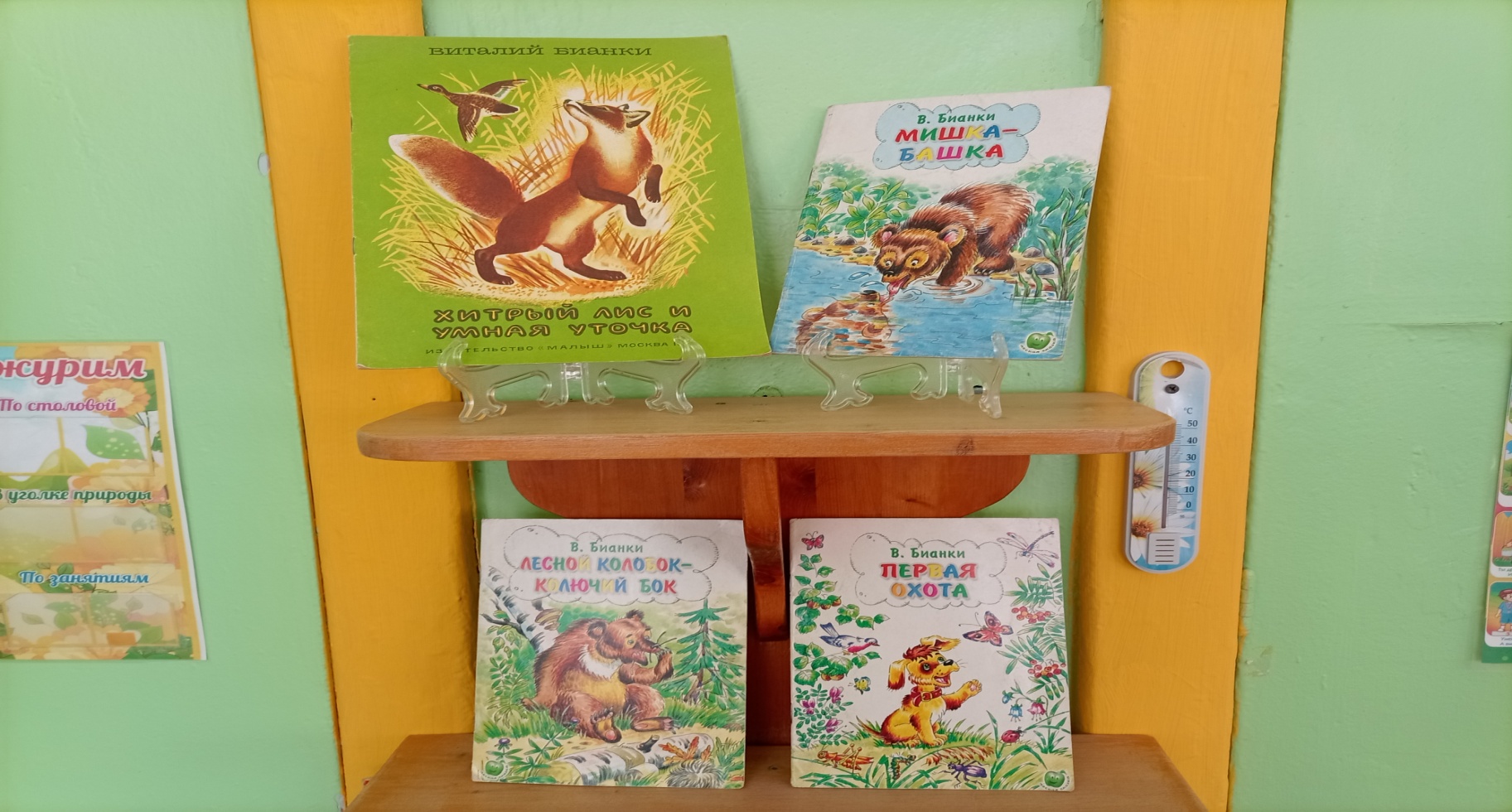 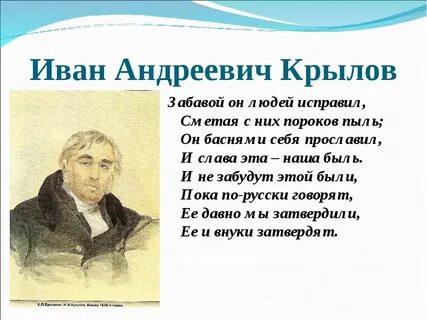 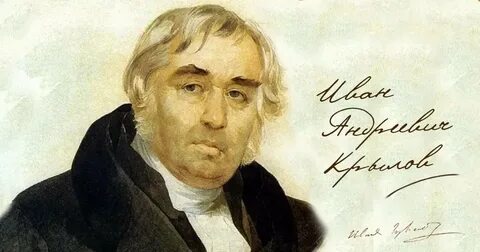 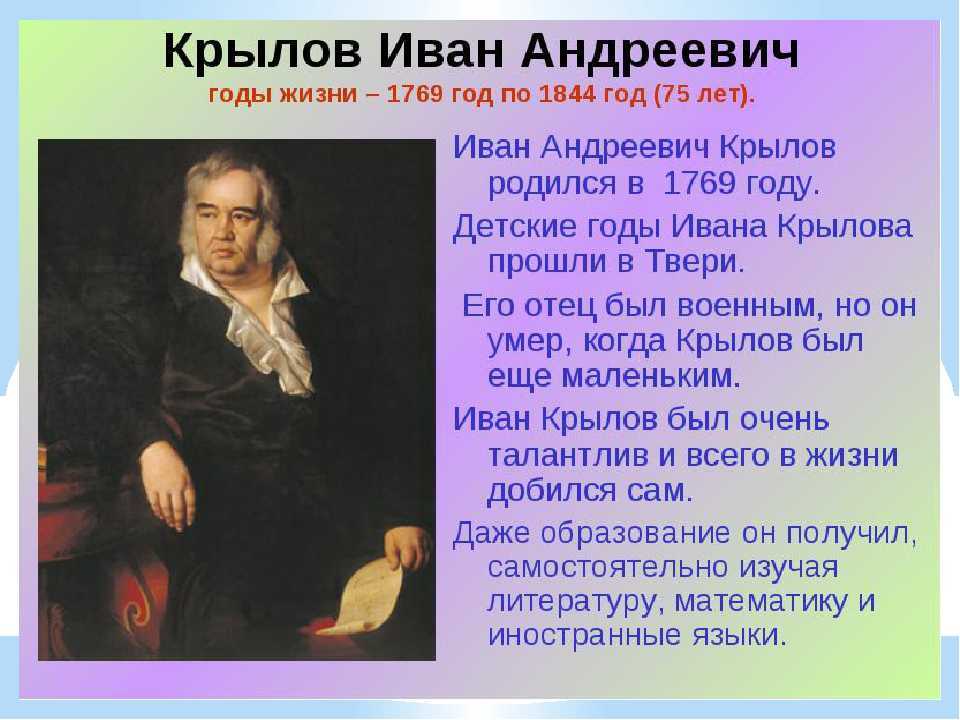 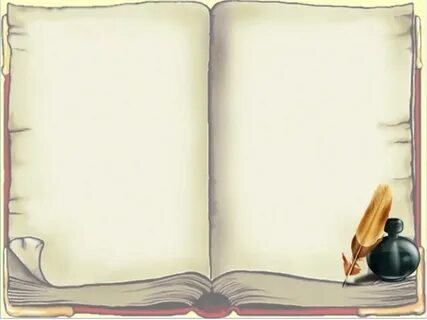 Чтение басен
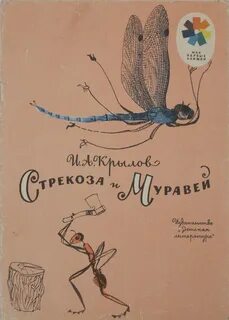 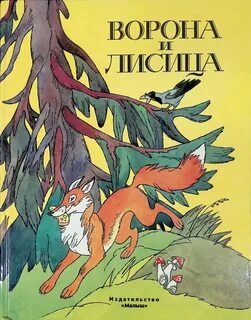 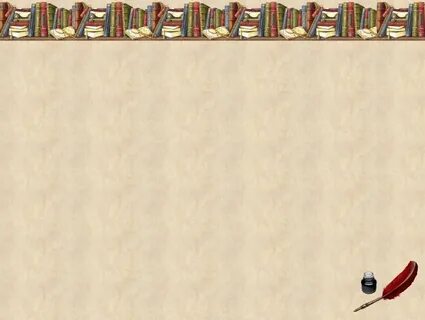 Поделки детей по прочитанным басням
« Ворона и лисица»
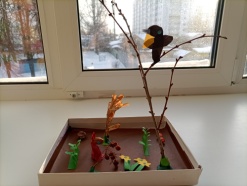 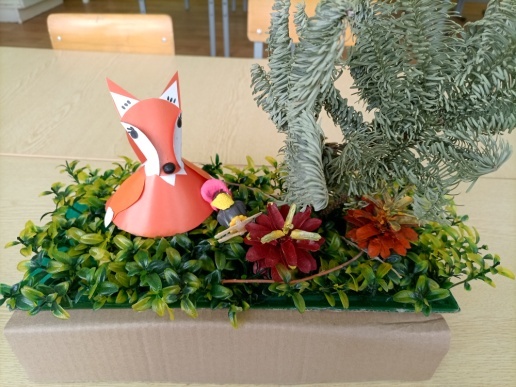 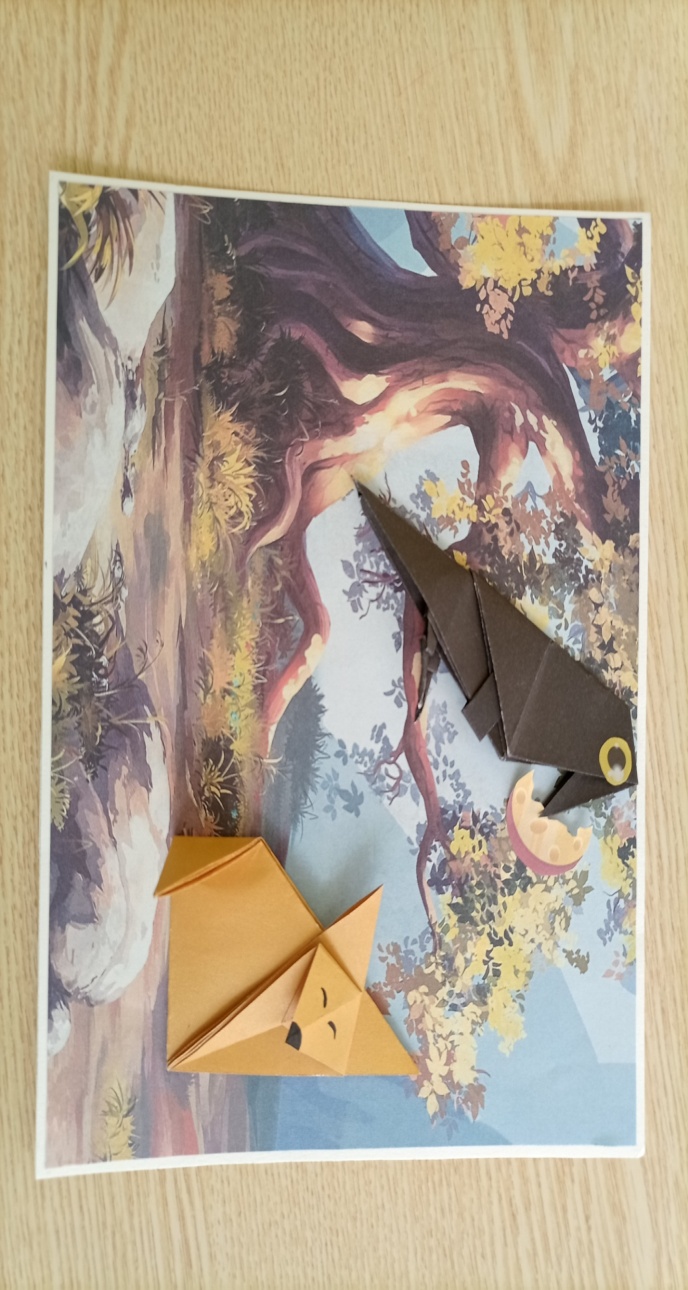 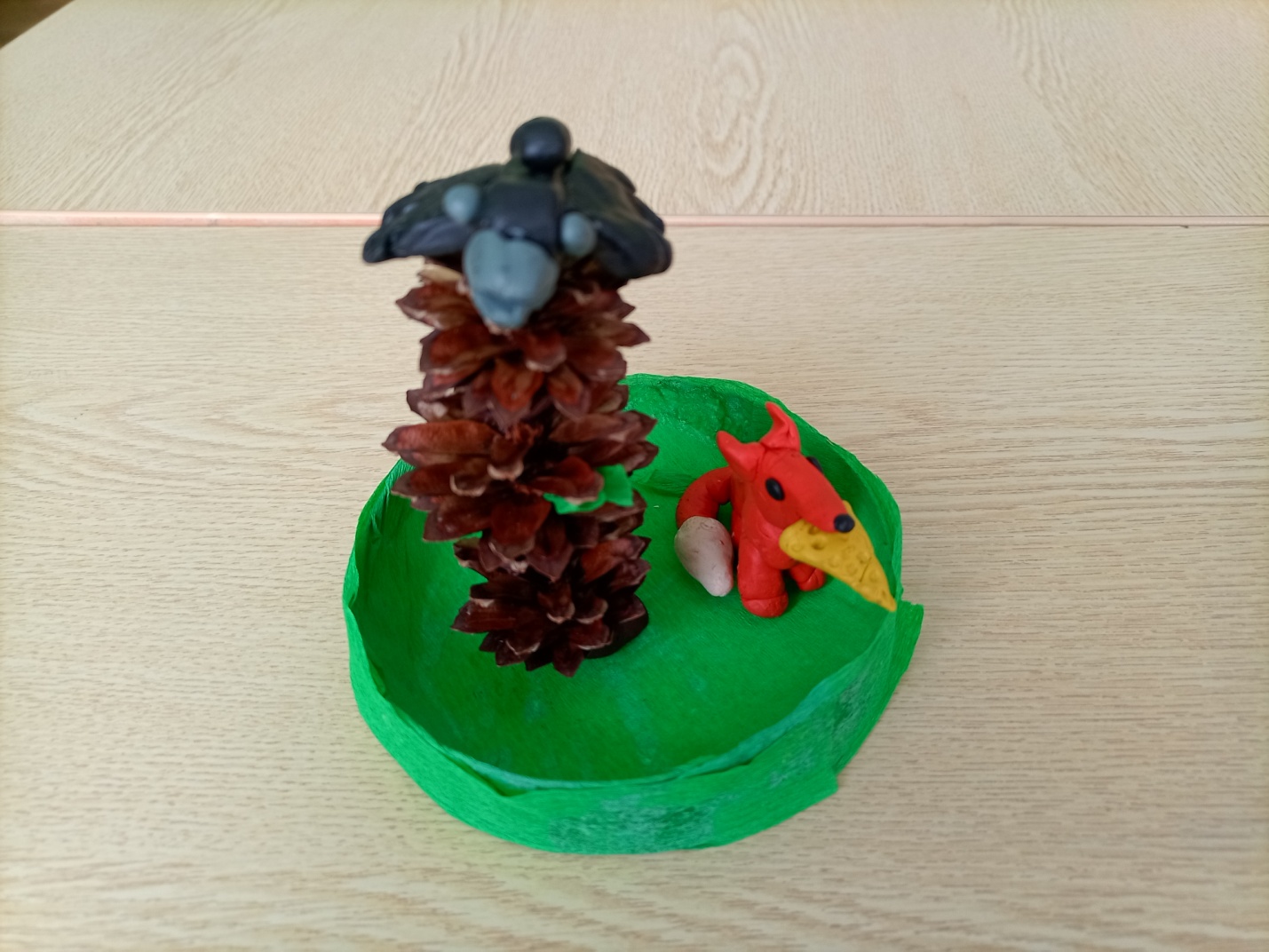 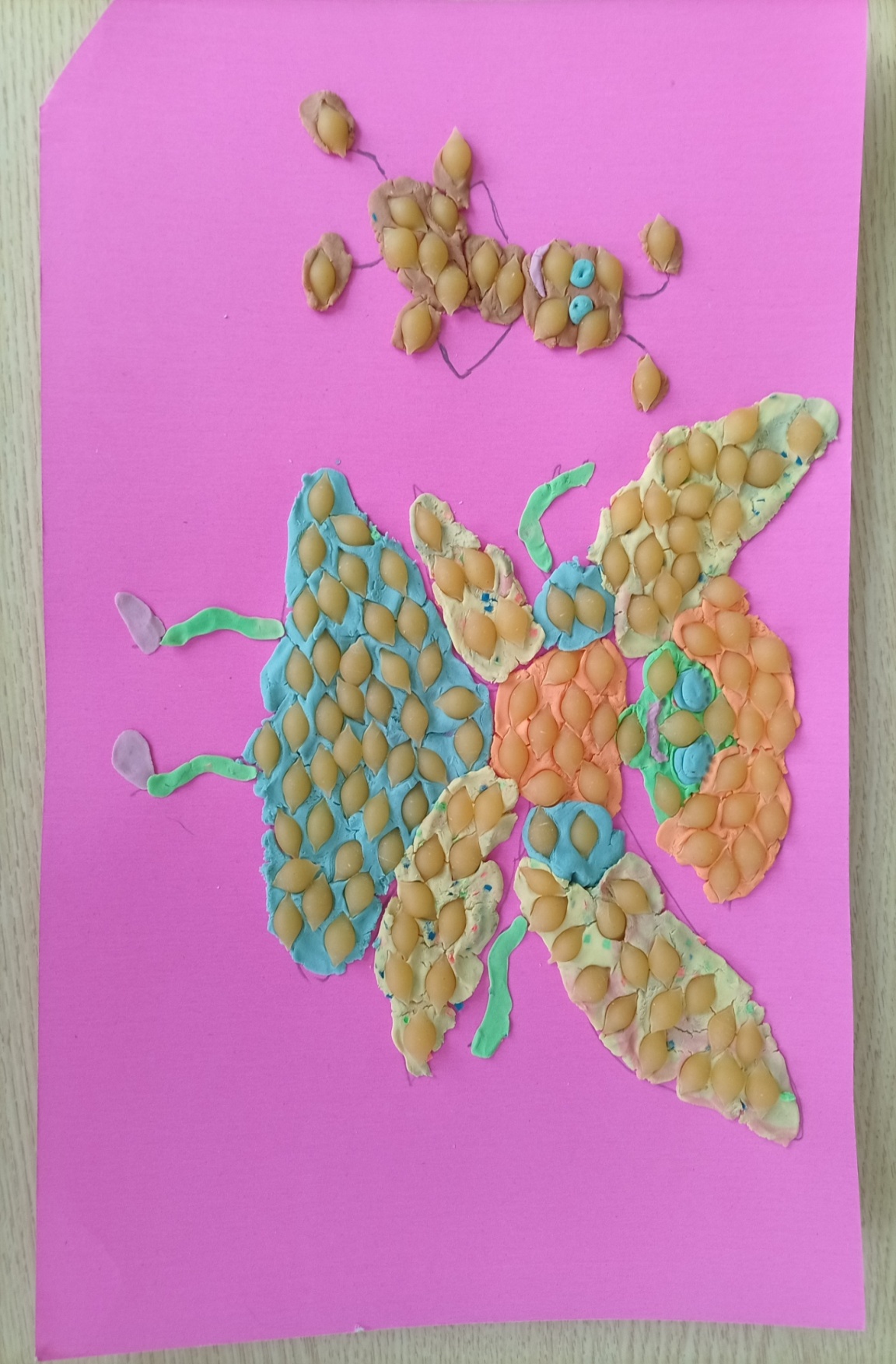 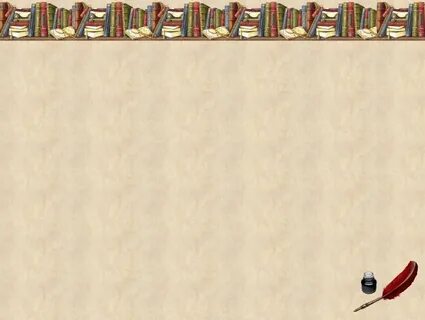 «Стрекоза и муравей»